Bahasa Pemrograman
Review - Latihan
Latihan 1 :
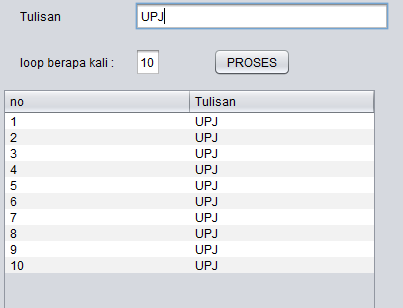 Code Proses button :
String tulisan = ...... ;
int loop = integer..... ;
DefaultTableModel tbl = .... ;
tbl.setNumRows(0); 
for (int a=1;a<=loop;a++)
{tbl.addRow(new Object[] {no,tulisan}) ;
}
Latihan 2 :
Code Proses button :

String tulisan = ...... ;
DefaultTableModel tbl = .... ;
char[]  huruf= tulisan.toCharArray();
tbl.setNumRows(0); //utk hapus tabel
for(int i=0;i<tulisan.length();i++)
{String[] isi={huruf[i]+””};
  tbl.addRow( .......) ;
}
String[] isi = {tulisan};
tbl............ ;
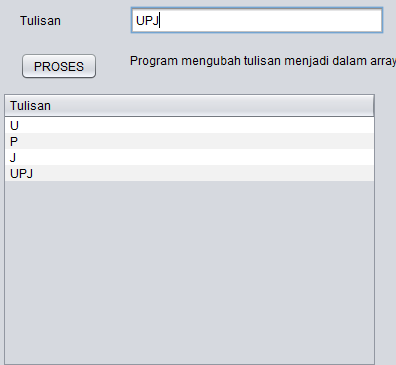 Latihan 3 :
Code pada tambah button:
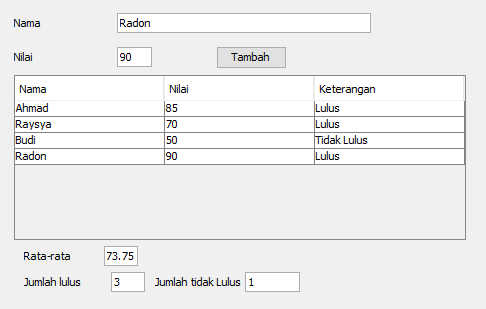 Keterangan program :  Nilai rata-rata dihitung dari total nilai dibagi jumlah siswa
Lulus jika nilai lebih dari atau sama dengan 60
Tidak lulus jika kurang dari 50
Latihan 3 :
Code pada tambah button:
//isi ket
if(nilai>=60)
{ket="lulus";
 jmLulus = jmLulus + 1;
}
else
{ket="tidak lulus";
jmTdkLulus = jmTdkLulus + 1;
}
//isi ke tabel
String[] isi = {nama,nilai+"",ket};
tbl.addRow(new Object[] {nama,nilai,
ket});
//update dengn variable jmLulus,
jmTdkLulus, jmSiswa
txtAverage.setText(.......) ;
txtJmLulus....... ;
txtJmTdkLulus..... ;
//buat variable public dibawah public class
double totalnilai = 0;
double average = 0;
int jmLulus = 0;
int jmTdkLulus = 0;
int jmSiswa =0

//ini kode pada button tambah
String nama=txtNama...... ;
double nilai = Integer.parse..... (.....);
totalnilai = totalnilai + nilai;
jmSiswa = jmSiswa + 1;
average = totalnilai / jmSiswa;
String ket;
DefaultTableModel tbl = ...... ;
Latihan 4 :
Code cekRamalan button :
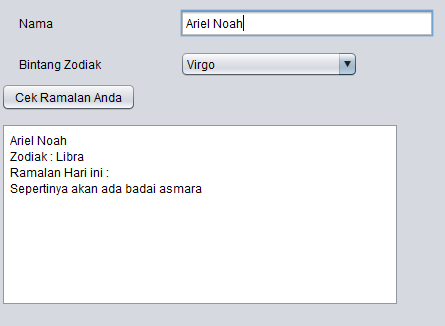 Keterangan program :  untuk hasil ramalan sesuaikan dengan bintang yang dipilih
TERIMA KASIH
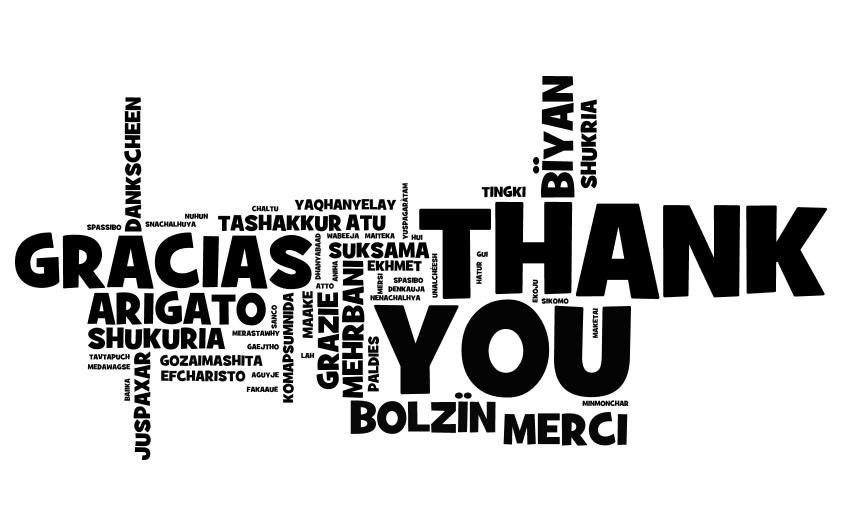